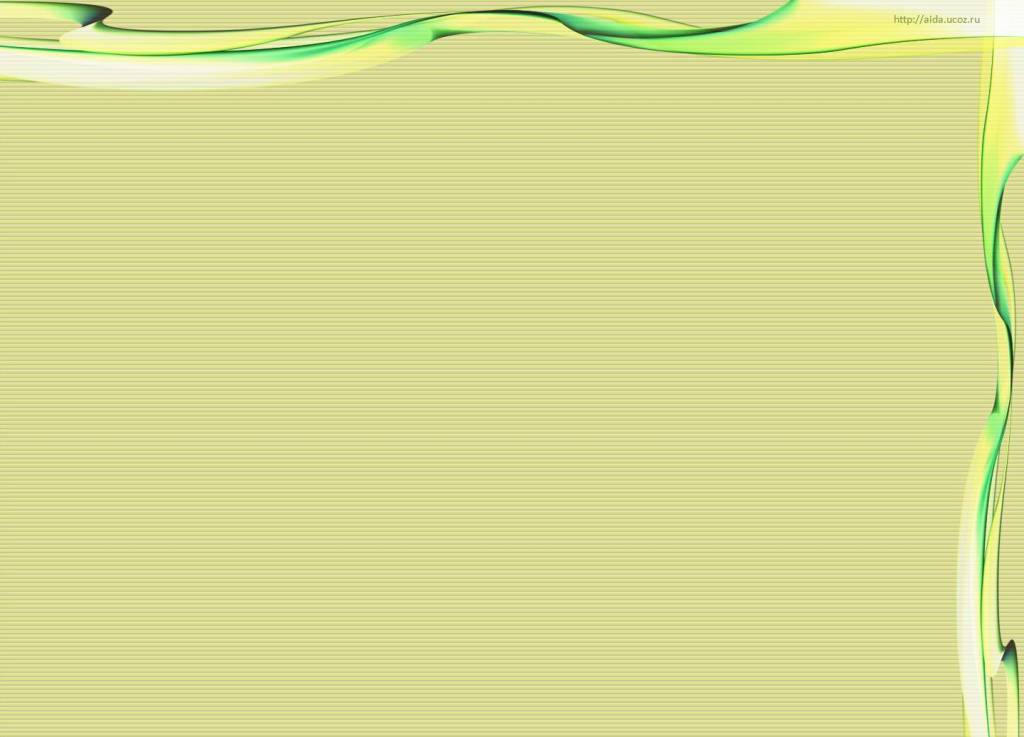 СВЕТА ЛИТУРГИЈА
ЗА 5.РАЗРЕД
- кроз илустрације-
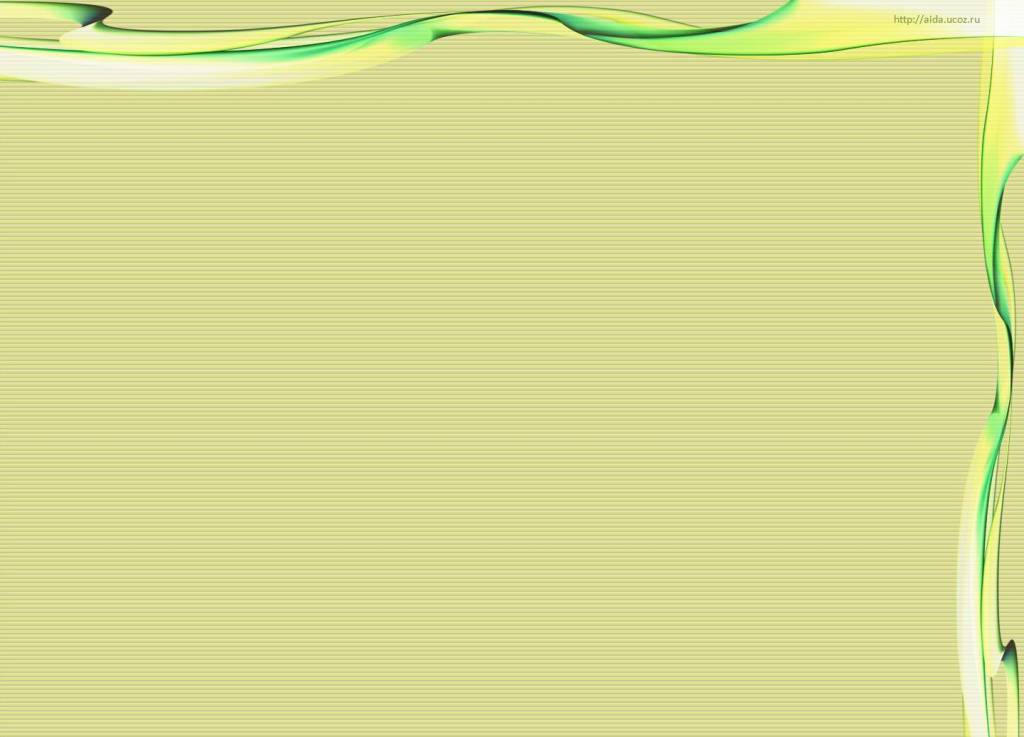 УЛАЗАК У ХРАМ И ЦЈЕЛИВАЊЕ ИКОНЕ
СЛИКА бр. 2
СЛИКА бр. 1
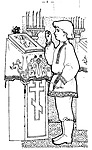 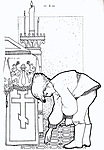 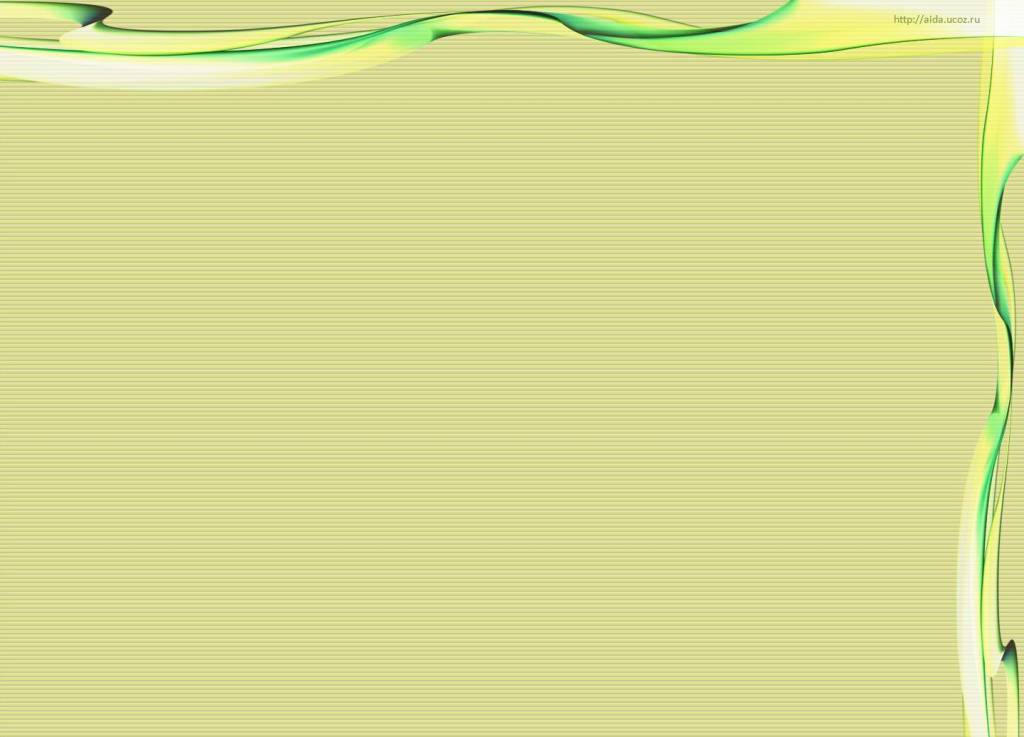 УЛАЗАК У ХРАМ И ЦЈЕЛИВАЊЕ ИКОНЕ
СЛИКА бр. 3
СЛИКА бр. 4
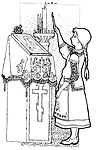 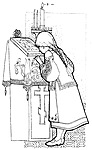 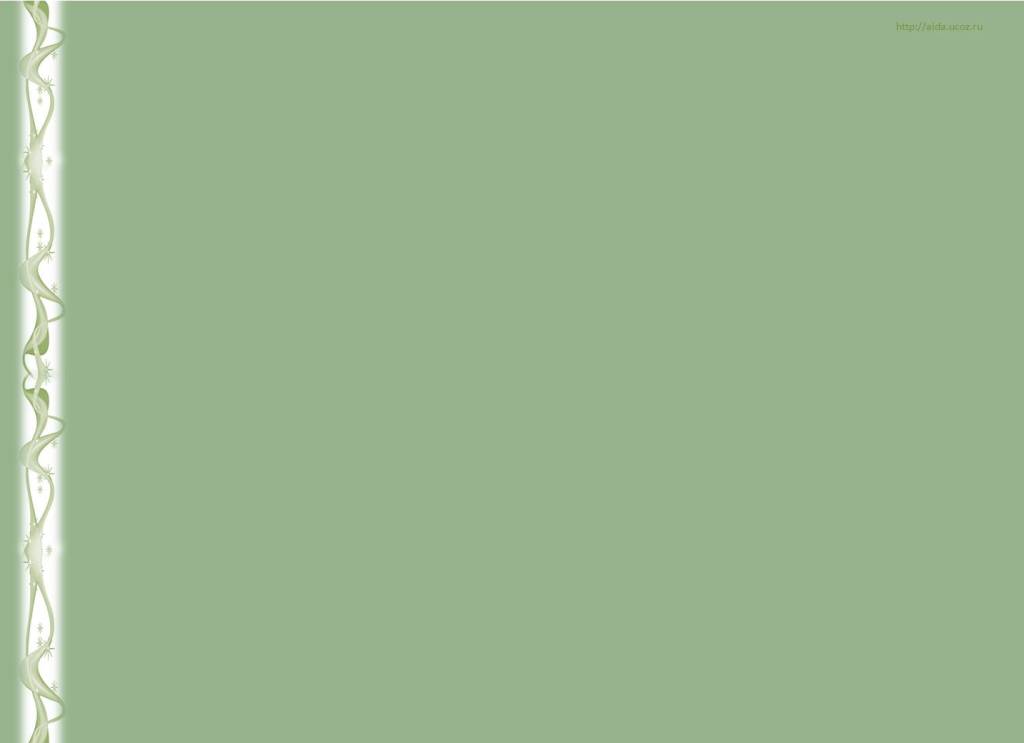 ПОЧЕТАК СВЕТЕ ЛИТУРГИЈЕ
СЛИКА бр. 6 – ПЈЕВНИЦА ОДГОВАРА СА „АМИН“
СЛИКА бр. 5 СВЕШТЕНИК ГОВОРИ:„БЛАГОСЛОВЕНО ЦАРСТВО....
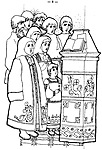 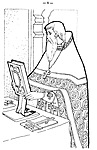 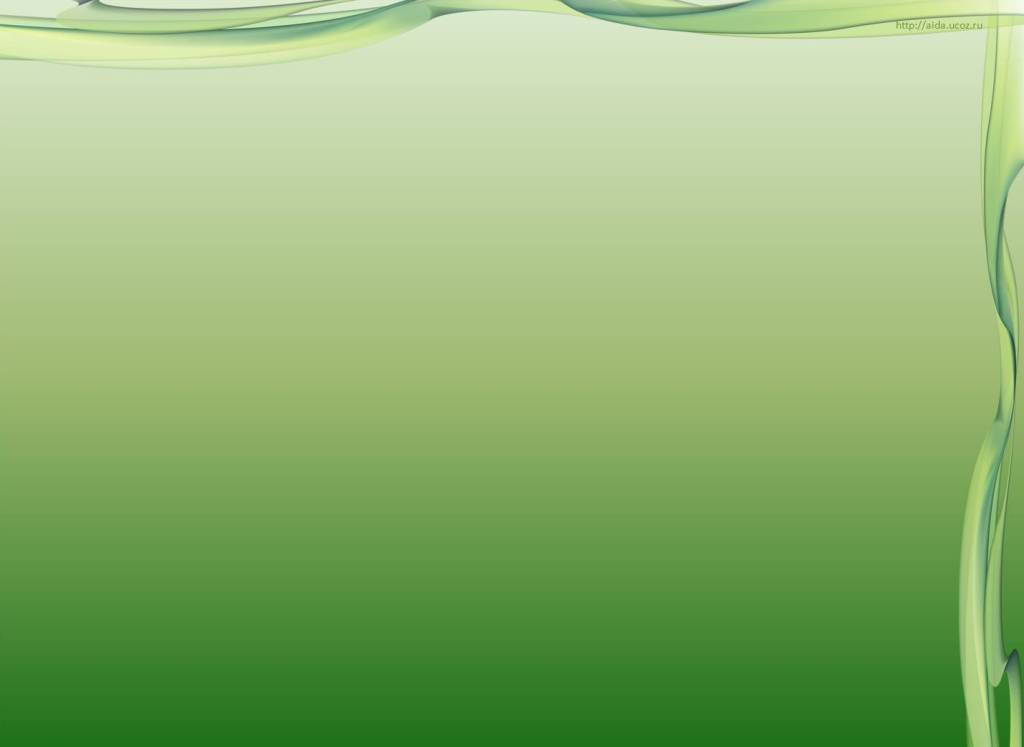 СВЕТА ЛИТУРГИЈА
СЛИКА бр. 8 – Тајна молитва свештеника
СЛИКА бр. 7-  ВЕЛИКА ЈЕКТЕНИЈА
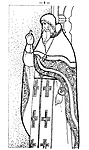 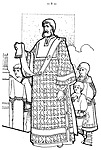 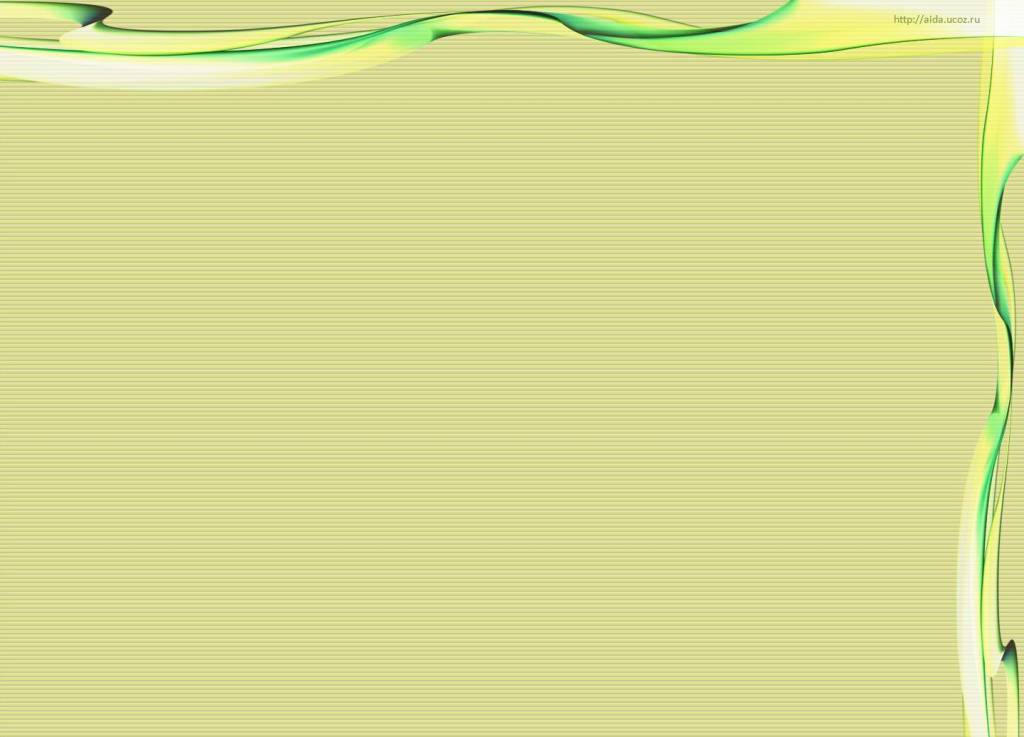 СВЕТА ЛИТУРГИЈА
СЛИКА бр. 9 – МАЛИ ВХОД
СЛИКА бр. 8-  ПЈЕВАЊЕ ЕВАНГЕЛСКИХ БЛАЖЕНСТАВА
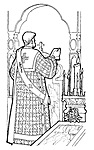 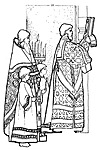 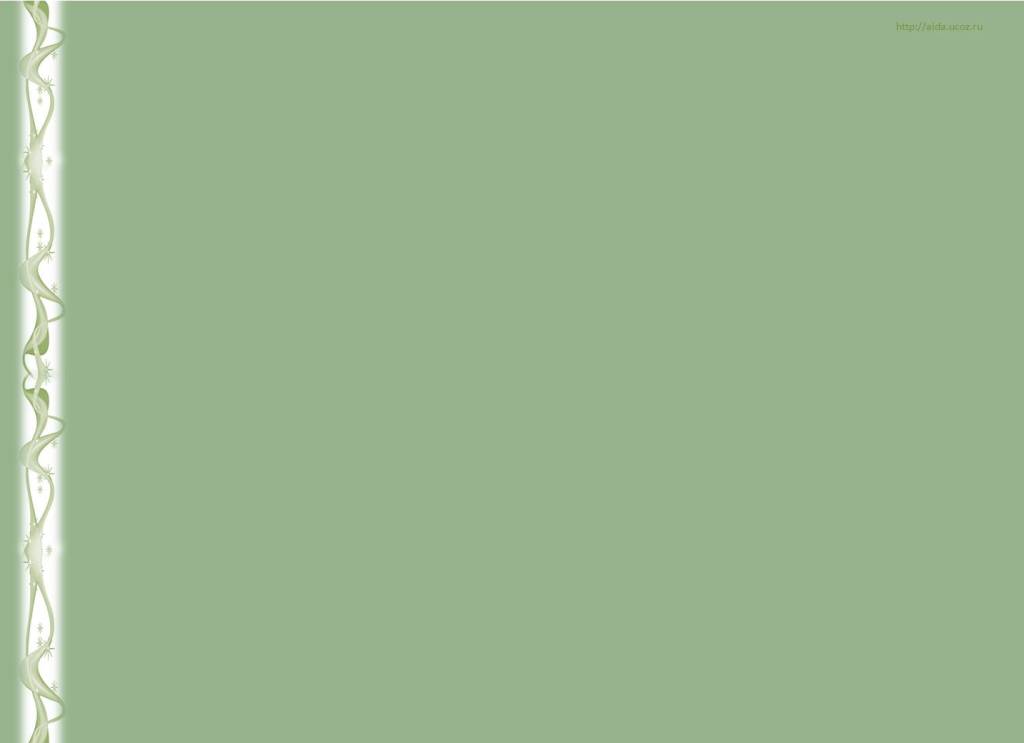 СВЕТА ЛИТУРГИЈА
СЛИКА бр. 11 –КАЂЕЊЕ
СЛИКА бр. 10- ЧИТАЊЕ АПОСТОЛА
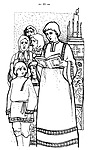 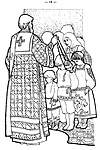 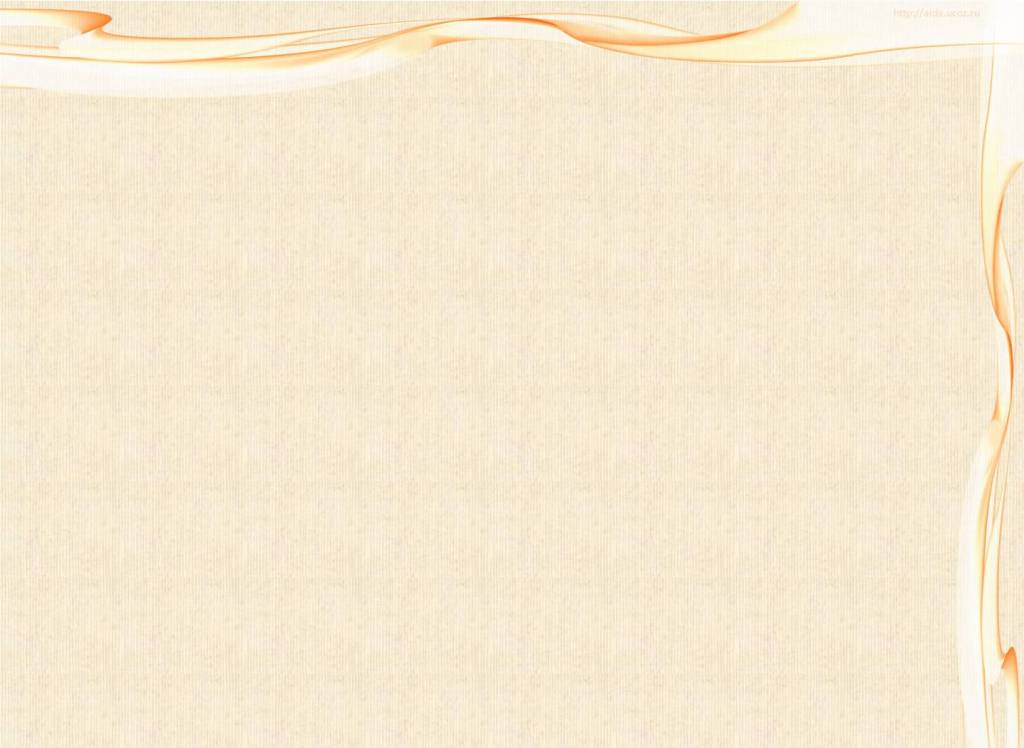 СВЕТА ЛИТУРГИЈА
СЛИКА бр. 13 –ВЕЛИКИ ВХОД
СЛИКА бр. 12- ЧИТАЊЕ СВ.ЈЕВАНЂЕЉА
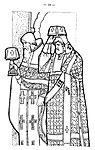 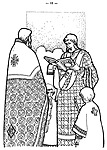 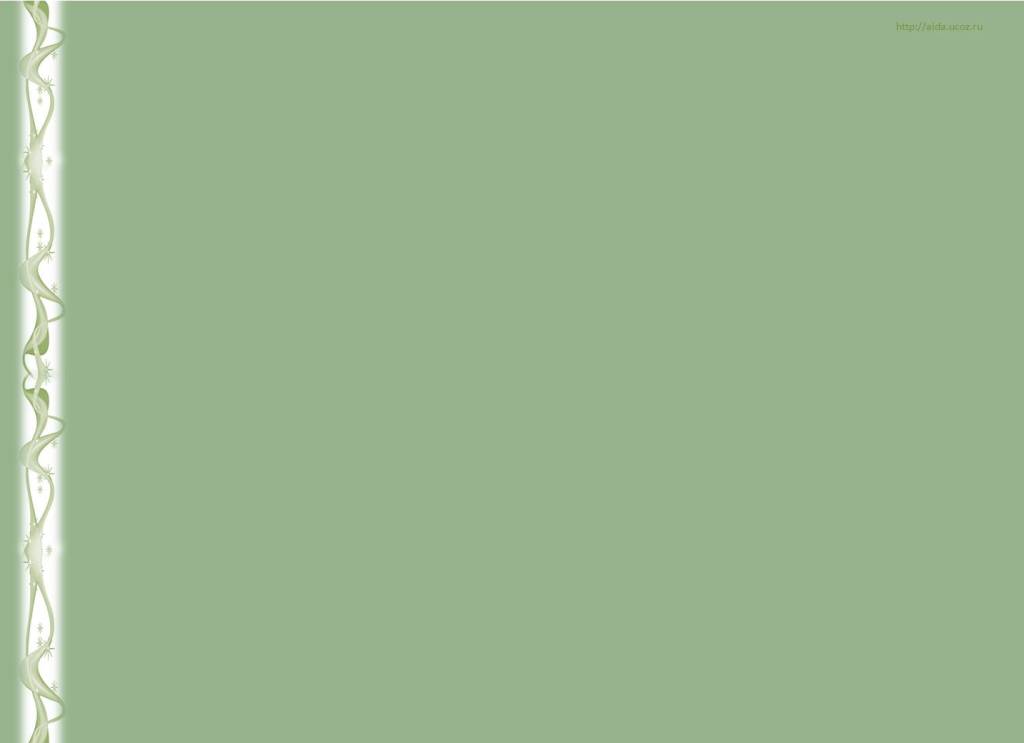 СВЕТА ЛИТУРГИЈА
СЛИКА бр. 15 –ЕВХАРИСТИЈСКА МОЛИТВА
СЛИКА бр. 14- ОСВЕЋЕЊЕ СВЕТИХ ДАРОВА
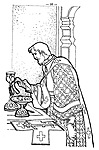 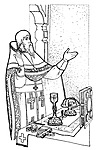 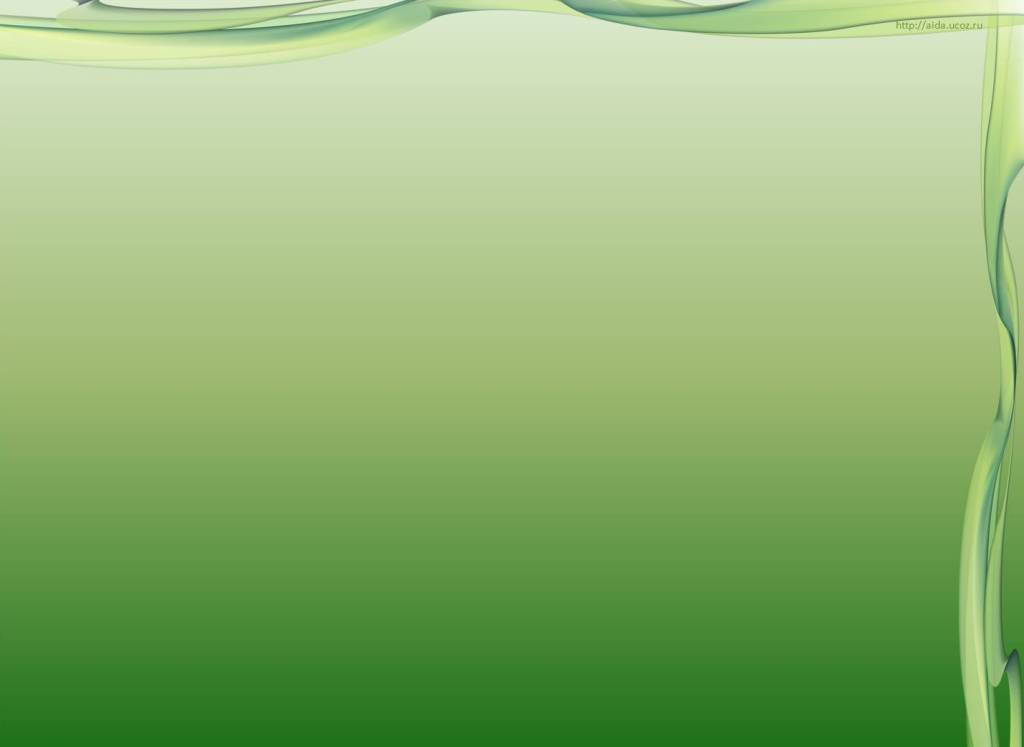 СВЕТА ЛИТУРГИЈА
СЛИКА бр. 17 –ЕВХАРИСТИЈСКА МОЛИТВА
СЛИКА бр. 16- ЕВХАРИСТИЈСКА МОЛИТВА
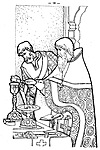 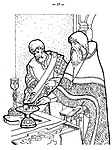 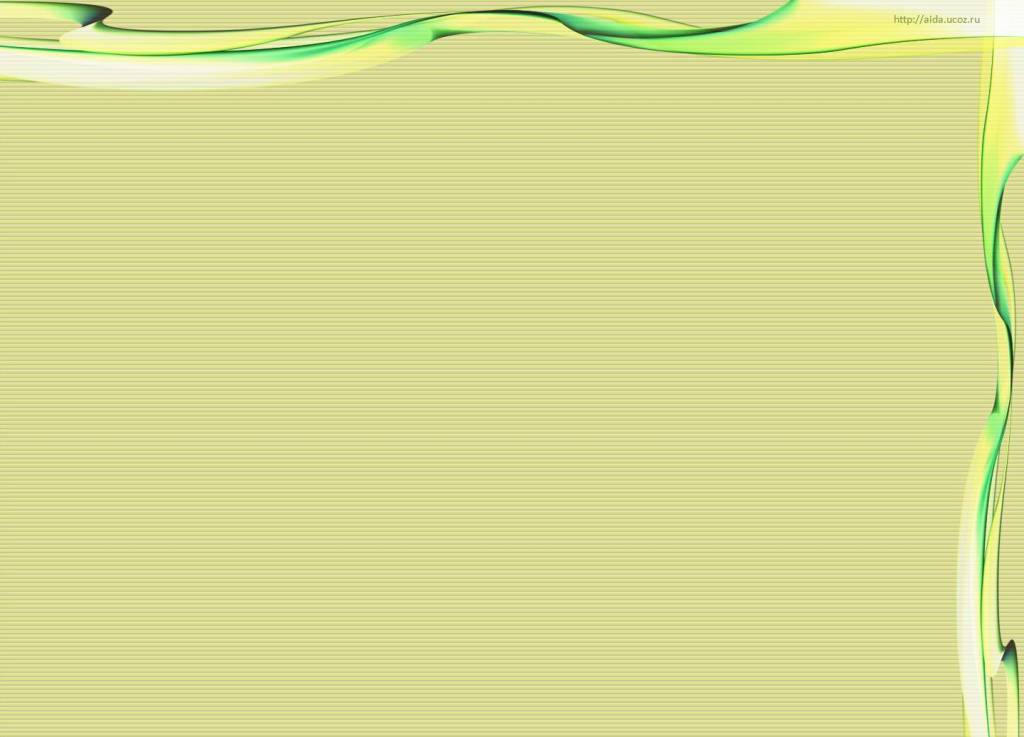 СВЕТА ЛИТУРГИЈА
СЛИКА бр. 19
СЛИКА бр. 18- БЛАГОСЛОВ СВЕТИХ ДАРОВА
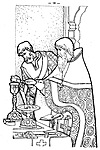 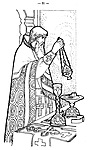 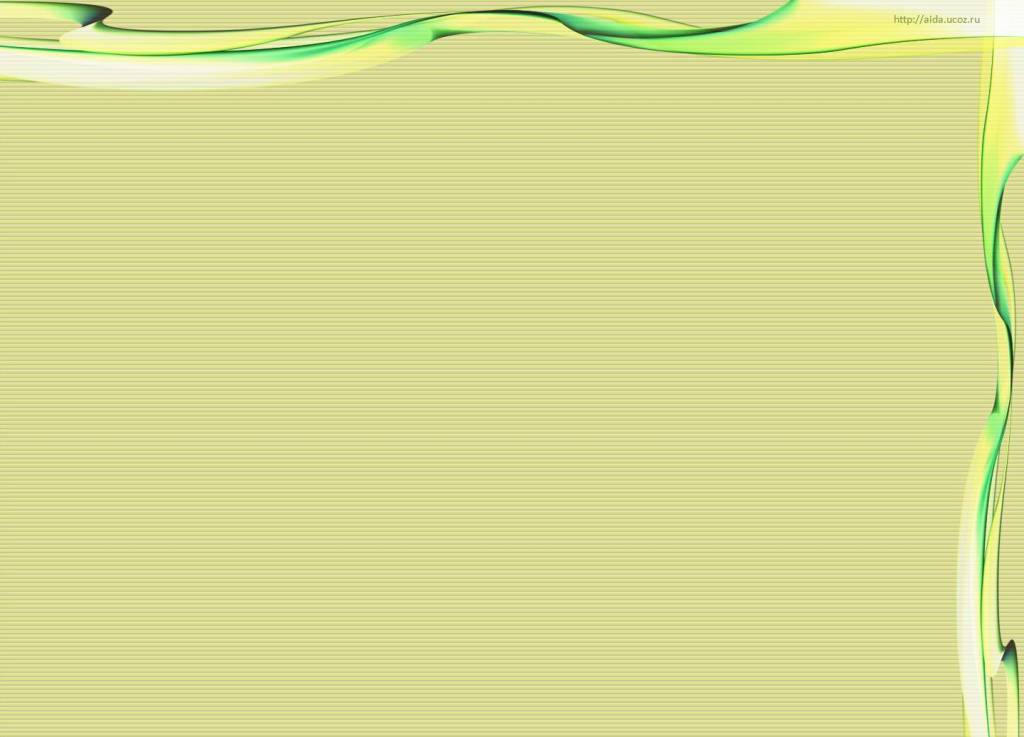 СВЕТА ЛИТУРГИЈА
СЛИКА бр. 21
СЛИКА бр. 20- ПРИЧЕШЋЕ ВЈЕРНИХ
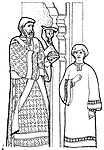 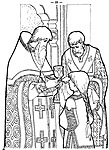 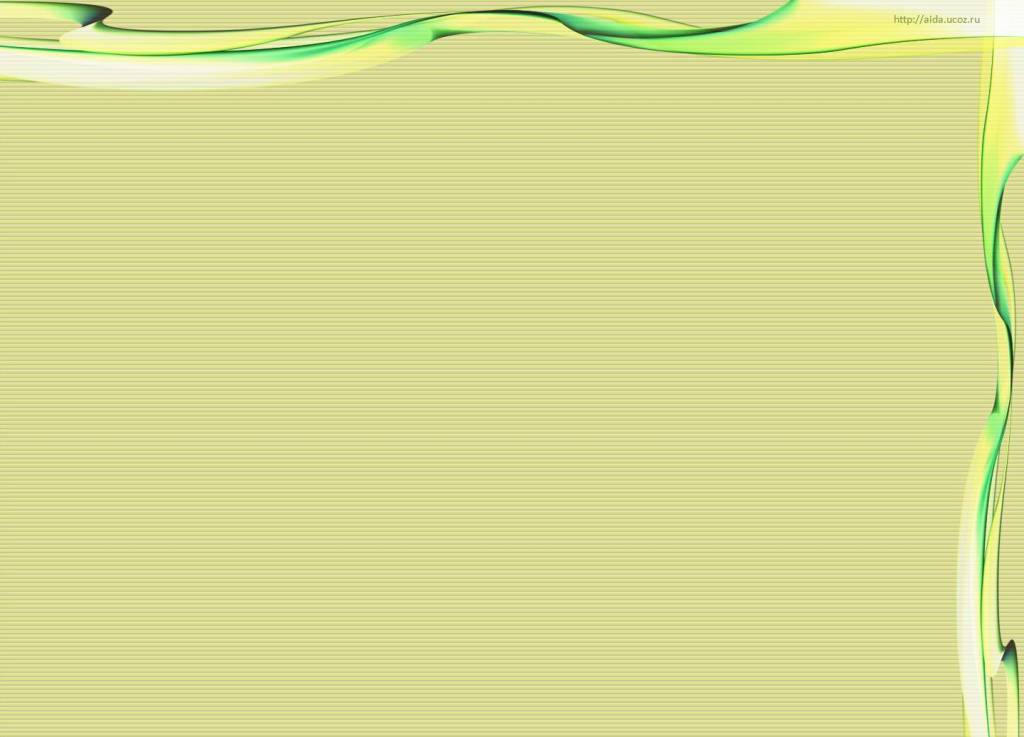 СВЕТА ЛИТУРГИЈА
СЛИКА бр. 23- ЦЈЕЛИВАЊЕ КРСТА
СЛИКА бр. 22- ОТПУСТ
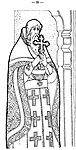 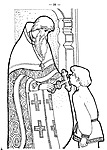 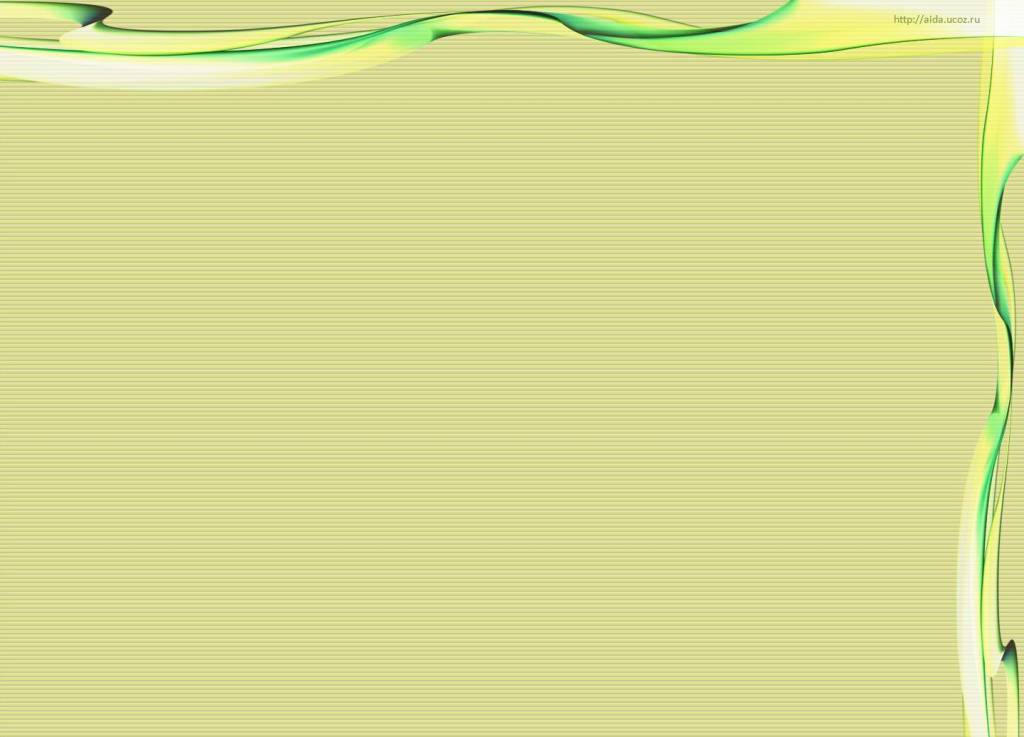 ИЛУСТРАЦИЈЕ ПРЕУЗЕТЕ СА:
http://fotki.yandex.ru/next/users/fotiniacm/album/339116/view/1180743?page=1
ИЛУСТРАЦИЈЕ УБАЦИО и ПРЕЗЕНТАЦИЈУ НАПРАВИО:
Вјероучитељ Драган Ђурић